Recursion
CS3240
Goals
Discuss recursion as another form of repetition
Do the following tasks, given a recursive routine
Determine whether the routine halts
Determine the base case(s)
Determine the general case(s)
Determine what the routine does
Determine whether the routine is correct and, if it is not, correct it
2
Goals
Do the following tasks, given a simple recursive problem
Determine the base case(s)
Determine the general case(s)
Design and code the solution as a recursive void or value-returning function
Verify a recursive routine, according to the Three-Question Method
Decide whether a recursive solution is appropriate for a problem
3
Goals
Compare and contrast dynamic storage allocation and static storage allocation in relation to using recursion
Explain how recursion works internally by showing the contents of the run-time stack
Replace a recursive solution with iteration and/or the use of a stack
Explain why recursion may or may not be a good choice to implement the solution to a problem
4
What Is Recursion?
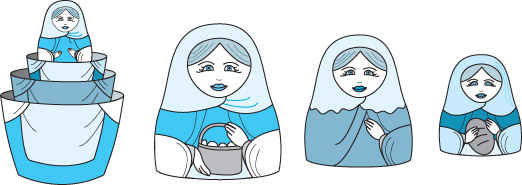 How is recursion like a  set of Russian dolls?
5
What Is Recursion?
Recursive call  
A method call in which the method being called is the same as the one making the call
Direct recursion  
Recursion in which a method directly calls itself
Indirect recursion  
Recursion in which a chain of two or more method calls returns to the method that originated the chain
6
Example of Recursion
Recursive definition
A definition in which something is defined in terms of a smaller version of itself
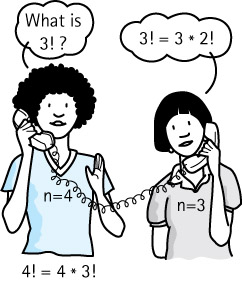 What is 3 factorial?
7
Example of Recursion
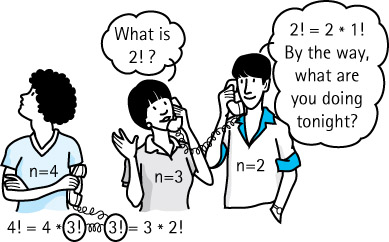 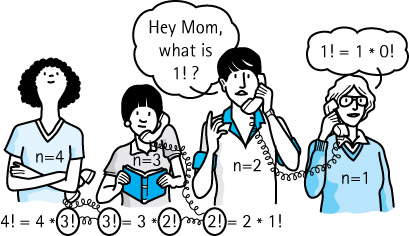 8
Examples of Recursion
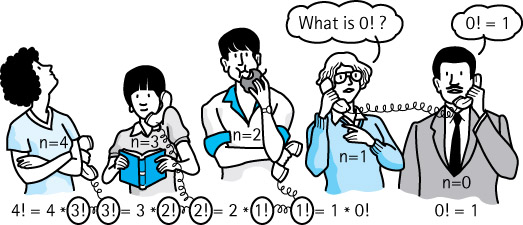 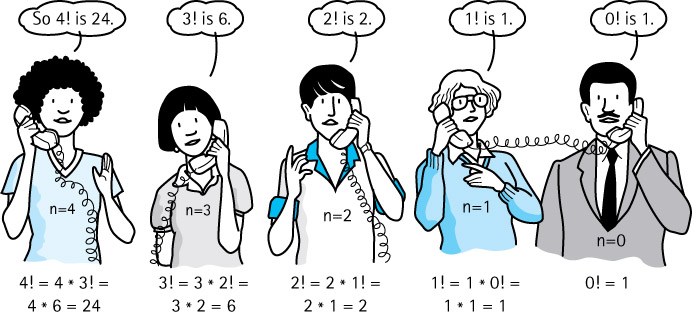 9
Example of Recursion
Base case  
The case for which the solution can be stated nonrecursively
General (recursive) case  
The case for which the solution is expressed in terms of a smaller version of itself
Recursive algorithm  
A solution that is expressed in terms of (a) a smaller instance(s) of itself and (b) a base case(s)
10
Writing Recursive Solutions
Algorithm for writing recursive solutions
Determine the size of the problem
Size is the factor that is getting smaller
Size is usually a parameter to the problem
Identify the base case(s)
The case(s) for which you know the answer
Identify the general case(s)
The case(s) that can be expressed as a smaller version of the size
11
Writing Recursive Solutions
Let’s try it
Problem: Calculate Xn (X to the nth power)
Recursive formulation: X*(Xn-1)*(Xn-2)*...*X0
What is the size of the problem?
Which case do you know the answer to?
Which case can you express as a smaller version of the size?
12
Writing Recursive Solutions
int Power(int number, int exponent)
{
  if (exponent == 0)
    return 1
  else
    return number * Power(number, exponent - 1)
}
Do we need a precondition?
13
Writing Recursive Solutions
Pattern of solution

 if  (some condition for which answer is know) 
	solution statement

 else				 	      
	function call
Base case
Recursive case
14
Writing Recursive Solutions
Shall we try it again?
Problem: Calculate Nth item in Fibonacci sequence
	0, 1, 1, 2, 3, 5, 8, 13, 21, 34, 55
What is the next number?
What is the size of the problem?
Which case do you know the answer to?
Which case can you express as a smaller version of the size?
15
Writing Recursive Solutions
int Fibonacci(int n)
{
  if (n == 0 || n == 1)
    return n;
  else
    return Fibonacci(n-2) + Fibonacci(n-1);
)
That was easy, but it is not very efficient.
Why?
16
Verifying Recursive Solutions
How can we “prove” that the solution works?

Base-Case Question: Is there a nonrecursive way  out of the function?
Smaller-Caller Question: Does each recursive function call involve a smaller case of the original problem leading to the base case?
General-Case Question: Assuming each recursive call works correctly, does the whole function work correctly?
Can you answer yes to all three questions?
17
Verifying Recursive Solutions
int Power(int number, int exponent)
{
  if (exponent == 0)
    return 1
  else
    return number * Power(number, exponent - 1)
}
Is there a nonrecursive way out?
Does each call involve a small case of original?
Assuming recursive call works, does the entire function work?
18
Writing Recursive Solutions
Shall we try it again?
Problem: Search a list of integers for a value and return true if it is in the list and false otherwise
What is the size of the problem?
19
Writing Recursive Solutions
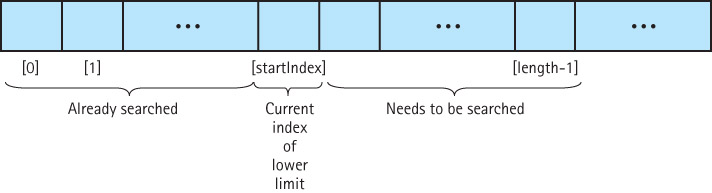 bool ValueInList(ListType data, int value, int startIndex);
Which case do you know the answer to?
Which case can you express as a smaller version of the size?
20
Writing Recursive Solutions
bool ValueInList(ListType list, int value, int startIndex
{
  if (list.info[startIndex] == value)
    return true;
  else if (startIndex == list.length -1)
    return false;
  else return ValueInList(list, value, startIndex + 1);
}
Base Case 1
Base Case 2
Recursive Case
21
Writing Recursive Solutions
Why use recursion?

True, these examples could more easily be solved using iteration

However, a recursive solution is a natural solution in certain cases, especially when pointers are involved
22
Writing Recursive Solutions
Printing a list in order
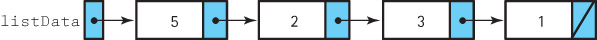 Size?
Base case?
Recursive (general) case?
23
Writing Reverse Solutions
void Print(NodeType* listPtr)
{
  if (listPtr != NULL)
  {
    std::cout << listPtr->info << std::endl;
    Print(listPrt->next);
  }
}
Where is the base case?
24
Writing Recursive Solutions
Printing a list in reverse order
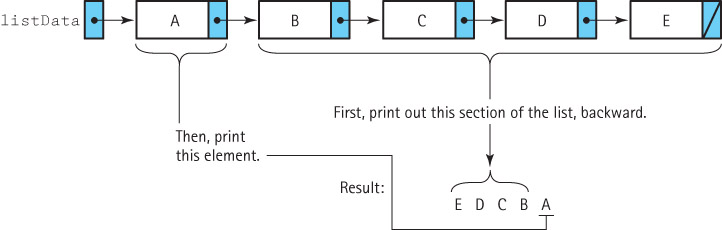 What must be changed from the in-order print to make the code print in reverse order?
25
Writing Recursive Solutions
Can you verify the RevPrint algorithm using the three-question method?
	Base-Case question?

	Smaller-Caller Question?

	General-Case Question?
26
bool  Mystery( ItemType info[ ], ItemType item, 
                                   int  fromLoc,  int toLoc ) 	
{		
  int  mid;
  if  ( fromLoc > toLoc ) return  false;                
  else  
  {
    mid = ( fromLoc + toLoc ) / 2 ;
    if (info[mid] == item) return  true ;
    else  
       if (item < info[mid])
         return Mystery (info, item, fromLoc, mid-1 );
      else 	              	
         return  Mystery(info, item, mid + 1, toLoc) ;
   }       
}
What does this function return?
27
Writing Recursive Solutions
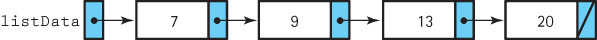 Problem: Insert item into list
What is the size of the problem?
Which case(s) do you know the answer to?
Which case can you express as a smaller version of the size?
28
Writing Recursive Solutions
void Insert(NodeType*& listPtr, ItemType item)
{
  if (listPtr == NULL || item < listPtr->info)
  {
    NodeType* tempPtr = listPtr;
    listPtr = new NodeType;
    listPtr->info = iten;
    listPtr->next = tempPtr;
  }
  else Insert(listPtr->next, item)
}
NodeType*&: Is the *& important?
29
How Recursion Works
Binding Time
The time at which a variable is assigned to a memory address
Static Storage Allocation
Binding occurs during compilation
Dynamic Storage Allocation
Binding occurs during run time
Global variables are bound at compile time.
When are parameters bound to an address?
30
How Recursion Works
Transfer of Control
When a function is called, control is passed to the first executable statement in the function
How does control get passed back to the calling code?
Return Address
The address of the instruction in the calling code that immediately follows the function call
How does the function access the return address?
31
How Recursion Works
Activation Record (Stack Frame)
A record used at run time to store information about a function call, including the parameters, local variables, return address, and function return value (if a value-returning function)
Run-time Stack
A data structure that keeps track of activation records during the execution of a program
32
How Recursion Works
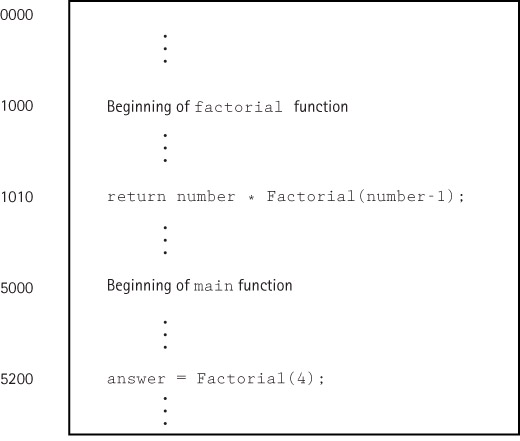 Function
Factorial
loaded
in
memory
33
How Recursion Works
answer = Factorial(4);
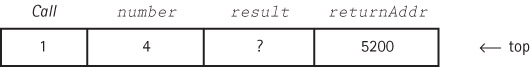 return number * Factorial(number-1);
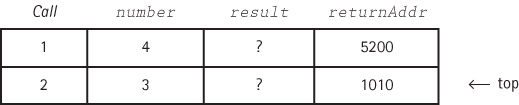 34
How Recursion Wroks
return number * Factorial(number-1);		(2)
return number * Factorial(number-1);		(1) 
return number * Factorial(number-1);		(0)
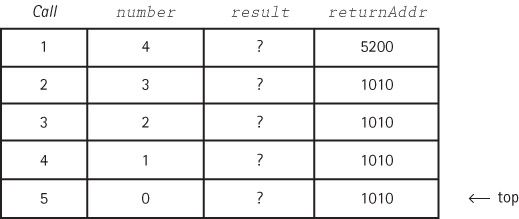 So now what?
35
How Recursion Works
return number * Factorial(number-1);		(2)
return number * Factorial(number-1);		(1)    popped
return number * Factorial(number-1);		(0)    popped
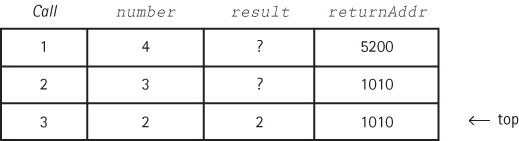 36
How Recursion Works
return number * Factorial(number-1);		(4)
return number * Factorial(number-1);		(3)  popped
return number * Factorial(number-1);		(2)  popped
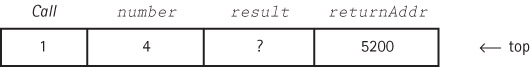 result from previous call (6) is multiplied by 
current number giving 24.  Now what happens?
37
How Recursion Works
void Insert(NodeType*& listPtr, ItemType item)
Did you figure out why it must be NodeType*&?
Let’s trace Insert(listData, 11)
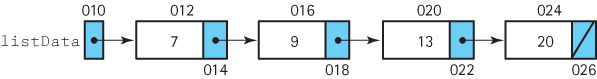 38
How Recursion Works
R0 is non-
recursive call
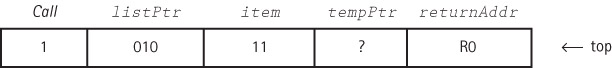 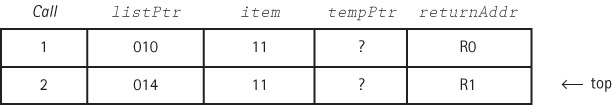 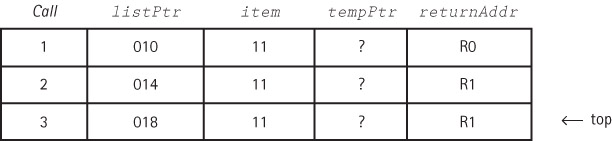 39
How Recursion Works
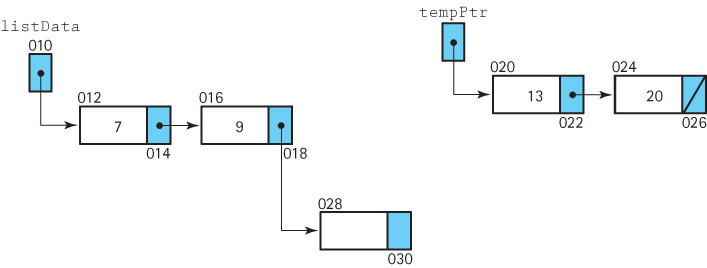 listPtr->next = tempPtr;
See
why
it
works
?
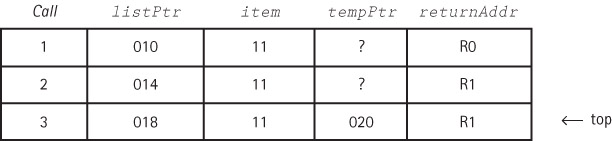 40
Removing Recursion
Tail Recursion
The case in which a function contains only a single recursive invocation and it is the last statement to be executed in the function
A tail recursive function can be replaced with iteration
Stacking
Using a stack to keep track of each local environment, i.e., simulate the run-time stack
41
When To Use Recursion
Depth of recursive calls is relatively “shallow” compared to the size of the problem

Recursive version does about the same amount of work as the nonrecursive version (same Big-O)

The recursive version is shorter and simpler than the nonrecursive solution
SHALLOW DEPTH       EFFICIENCY                    CLARITY
42